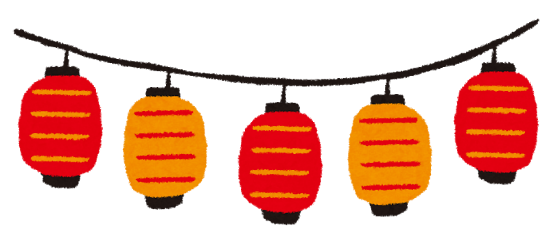 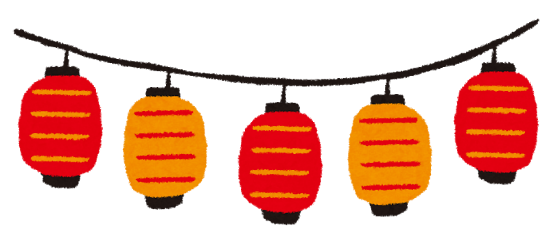 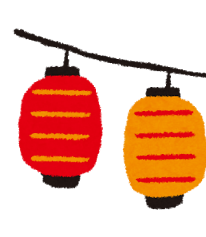 일본 문화
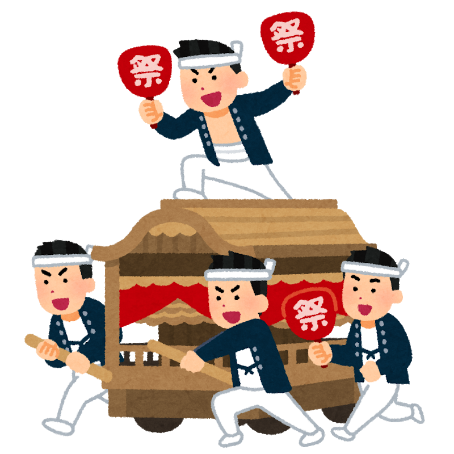 마츠리에 대해서
21829492 일본어일본학과 김다연
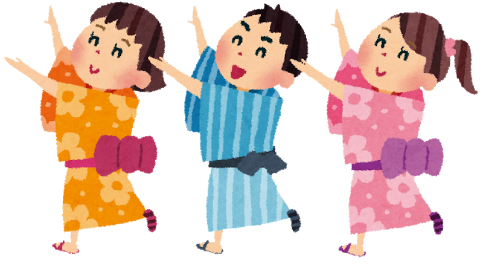 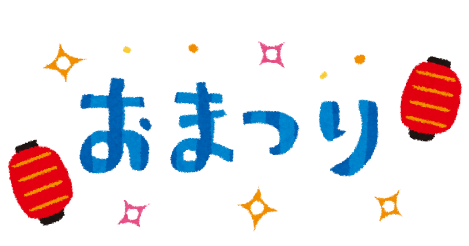 목차
마츠리의 뜻
마츠리의 풍경
마츠리에서 주로 입는 전통복장
4.  판매되는 음식과 인기 순위
5.  즐길 수 있는 오락거리
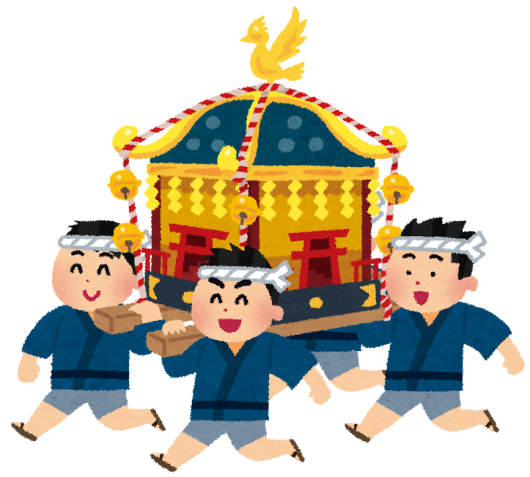 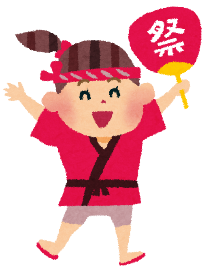 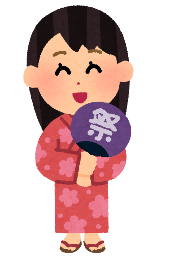 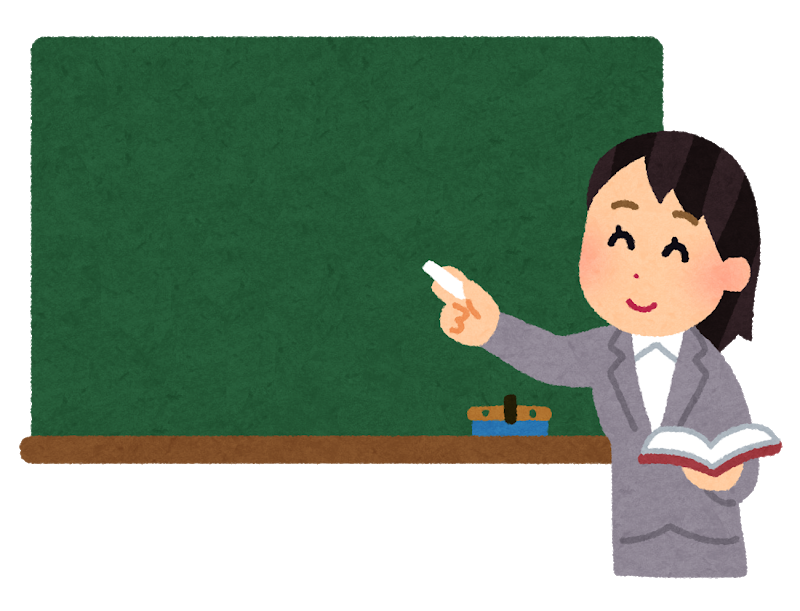 마츠리란?
신과 인간의 흥겨운 만남
연중행사, 세시풍속
지역에 따라 풍속이 다르고, 종류가 매우 많다. (대학제, 전야제, 시민제, 성인식, 히나마츠리, 여름축제, 기온마츠리, 네부타 마츠리 등)
각종 오락거리, 대중적인 음식 등을
 즐길 수 있다.
전통 의상인 유카타를 착용하고 행사에 참여하기도 한다.
마츠리 풍경
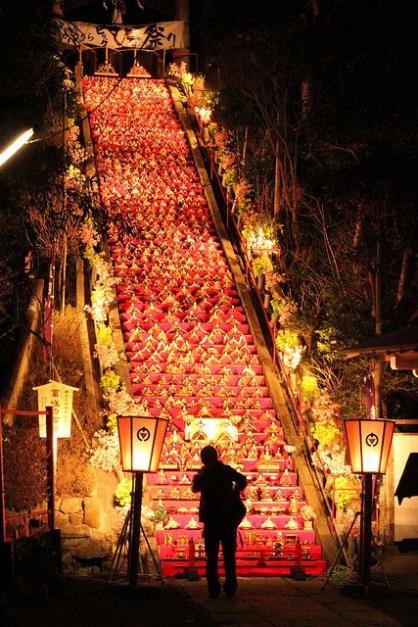 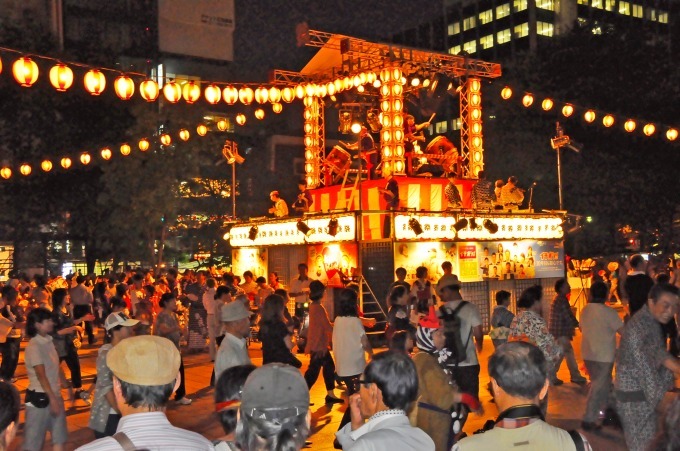 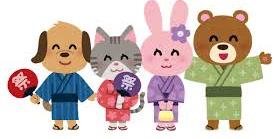 마츠리 풍경
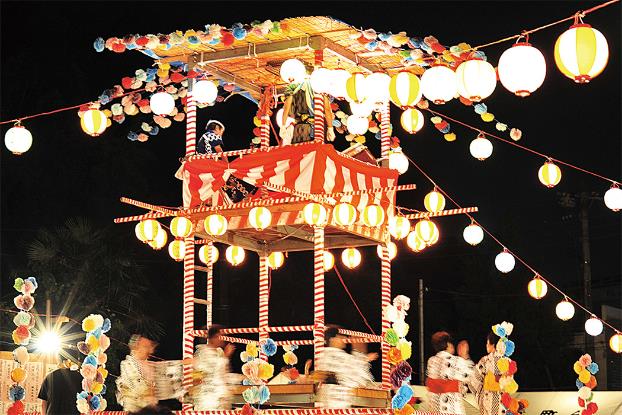 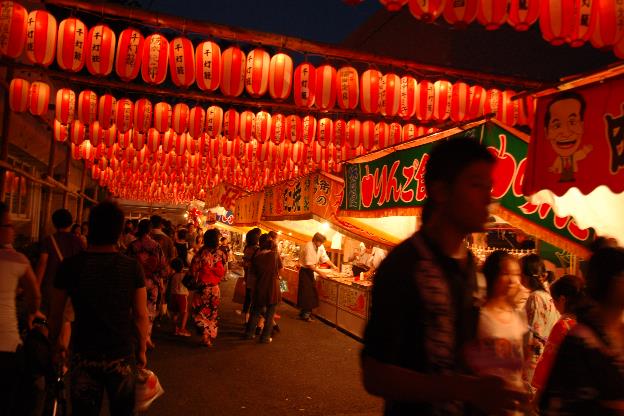 실제 마츠리 풍경
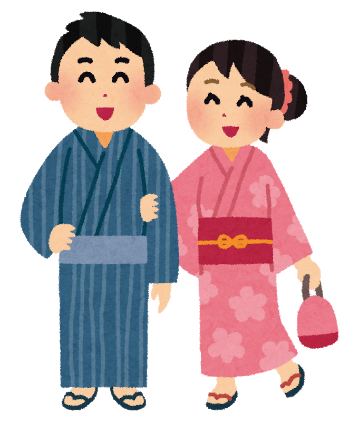 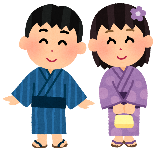 유카타의 모습
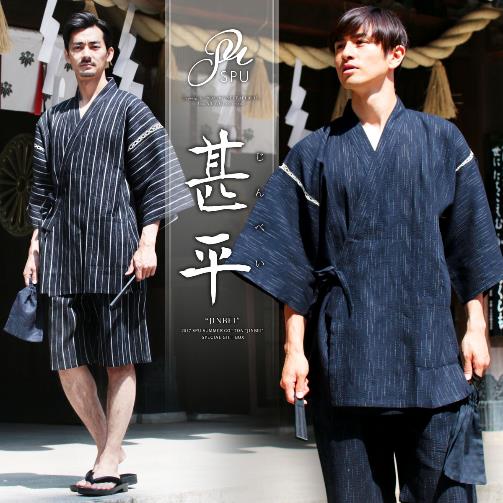 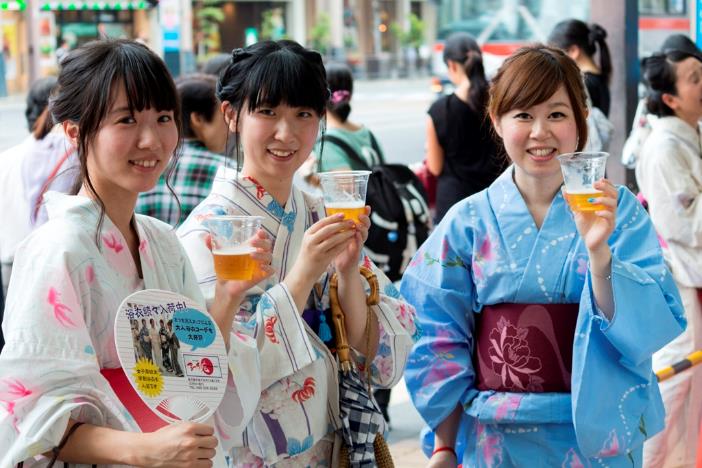 하피
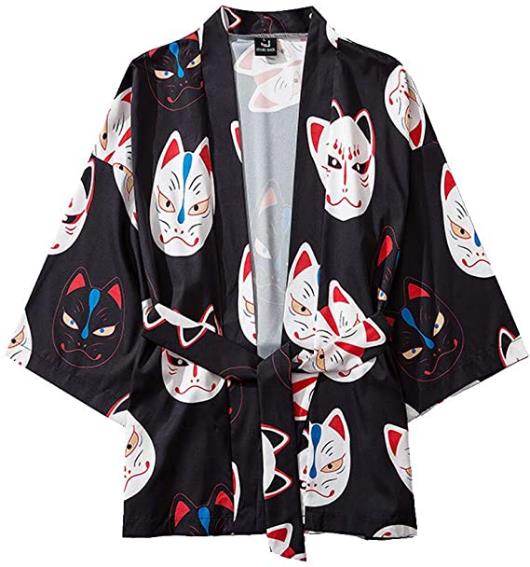 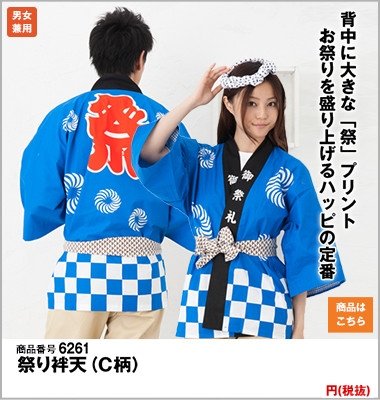 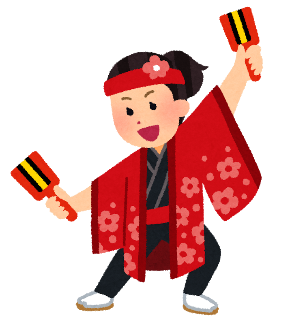 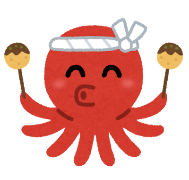 마츠리에서 주로 판매되는 음식
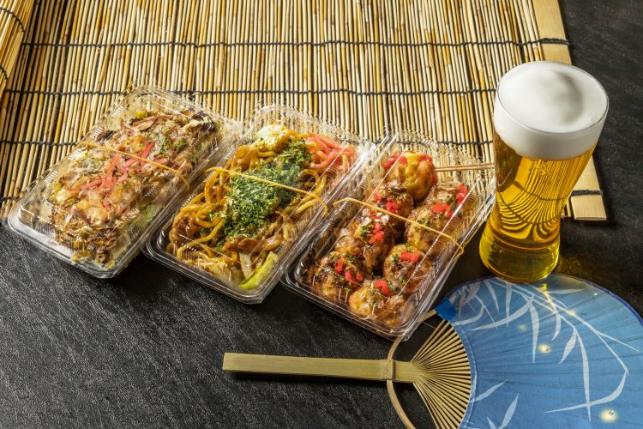 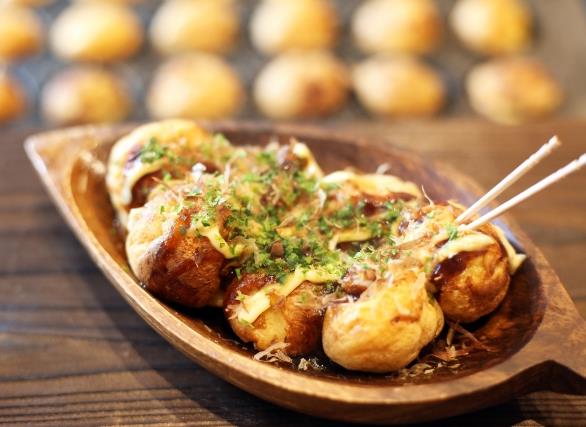 ビール、お好み焼き、たこ焼き、焼きそば
たこ焼き
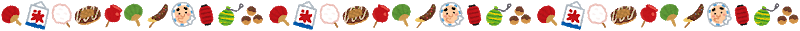 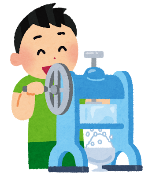 마츠리에서 주로 판매되는 음식
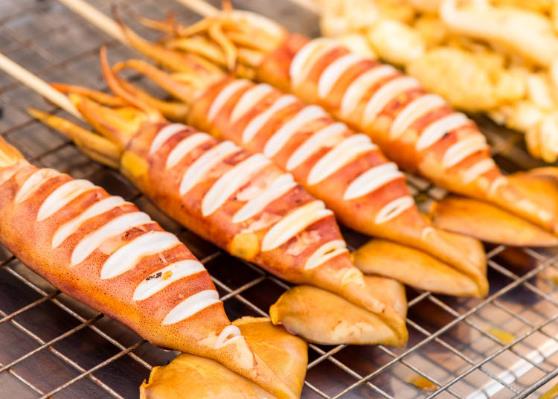 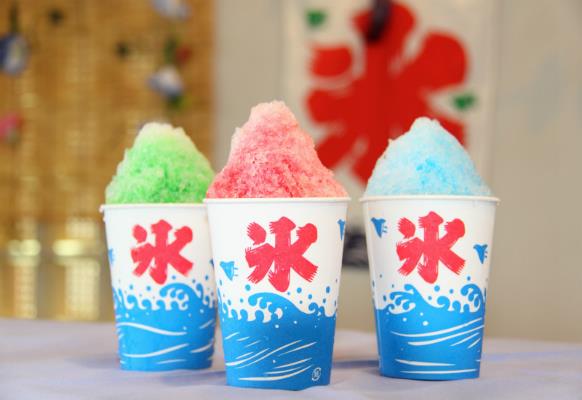 イカ焼き
かき氷
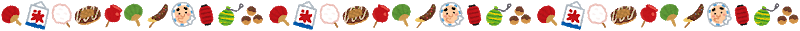 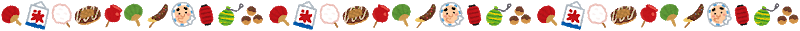 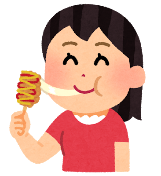 마츠리에서 주로 판매되는 음식
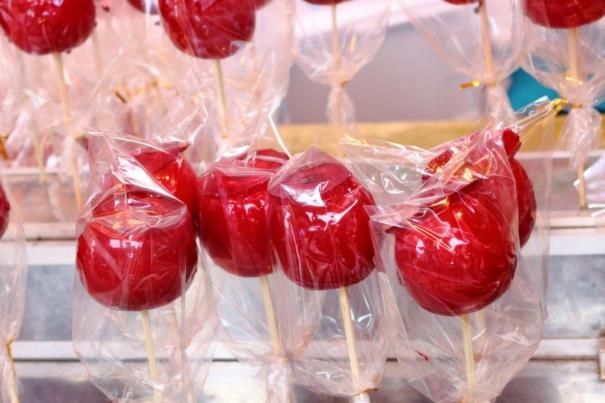 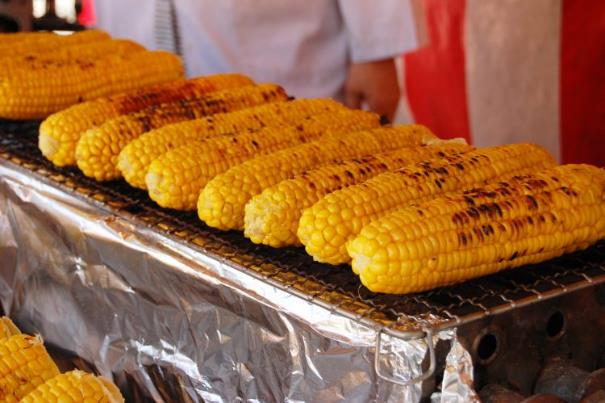 りんご飴
焼きとうもろこし
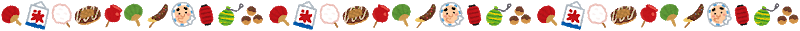 마츠리에서 인기있는 음식의 순위
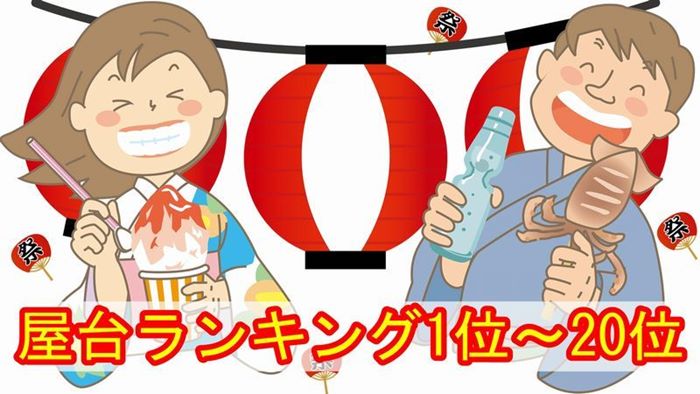 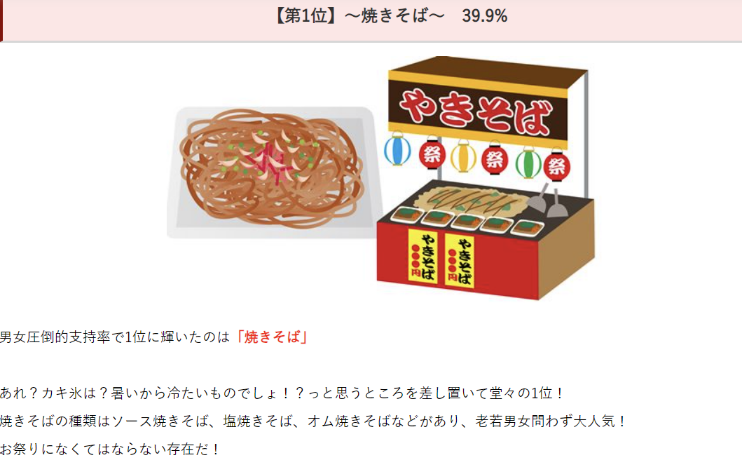 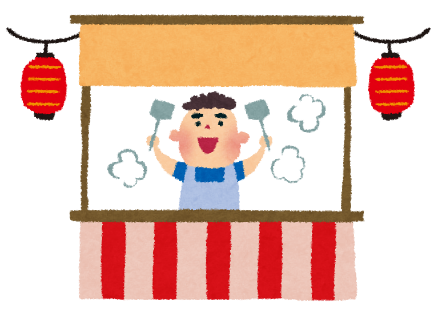 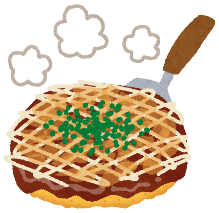 お祭りで食べたい屋台って何？男女別ランキング1位～20位！ | むちゃぶりレシピ (muchaburireshipi.com)
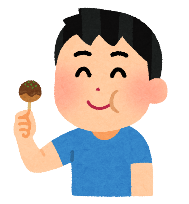 1위 야키소바
2위 타코야끼
3위 빙수
4위 소시지
5위 맥주
6위 오코노미야끼
7위 닭꼬치
8위 튀김
9위 쥬스
10위 오징어구이
마츠리에서 즐길 수 있는 오락거리
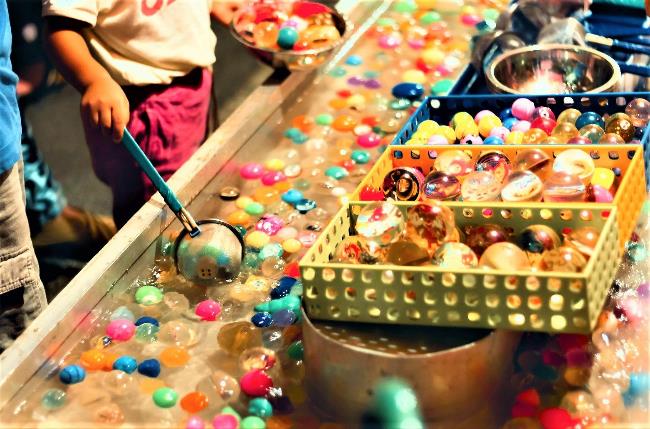 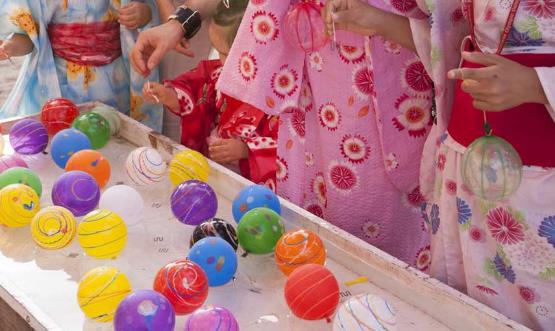 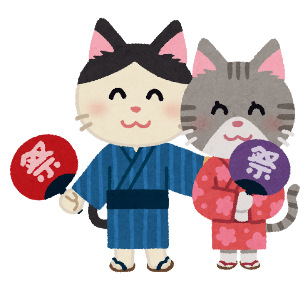 スーパーボール
お祭りの屋台で１万円チャレンジ
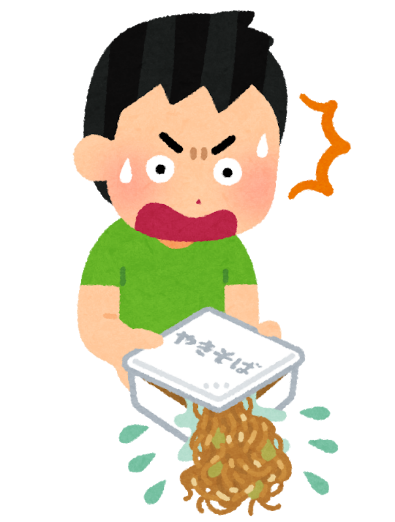 마츠리에서 즐길 수 있는 오락거리
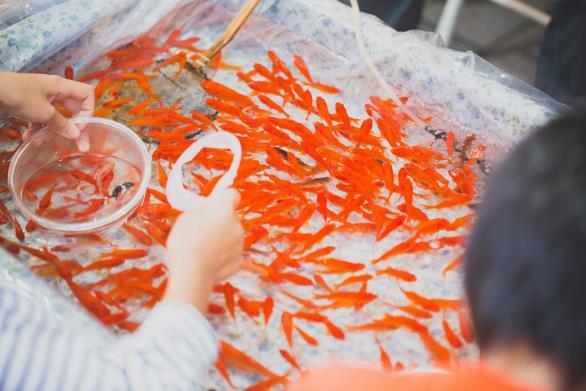 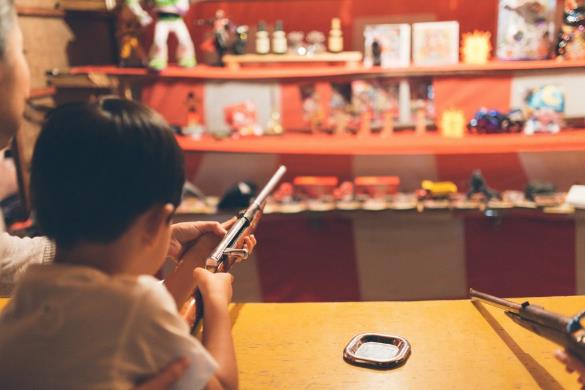 金魚
射撃
スーパーボールのやり方
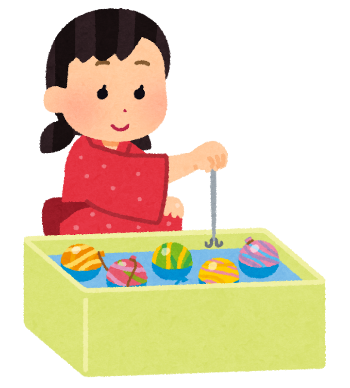 마츠리에서 판매되는 가면
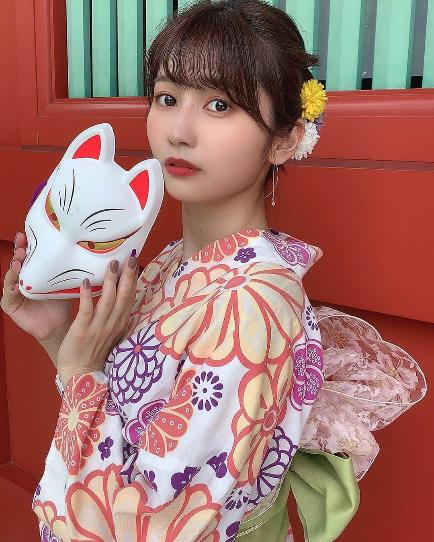 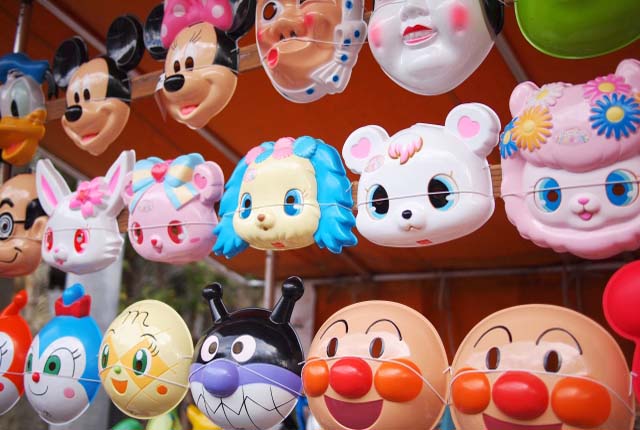 마츠리의 불꽃놀이
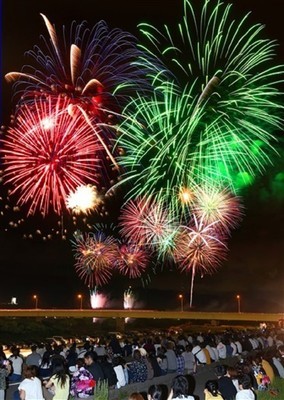 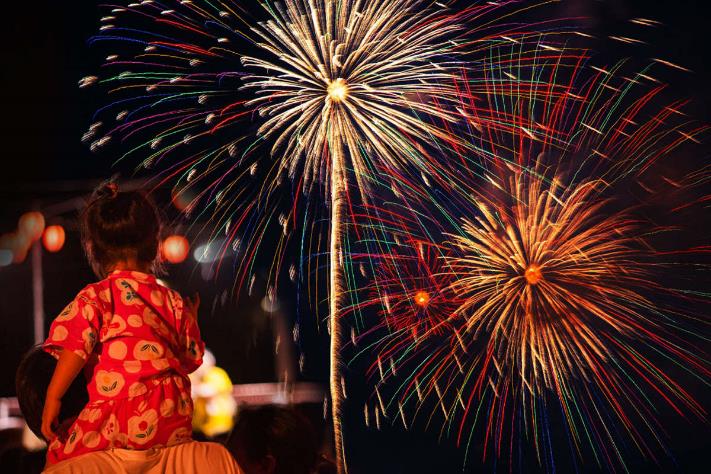 스미다가와 여름 마츠리의 불꽃놀이 영상
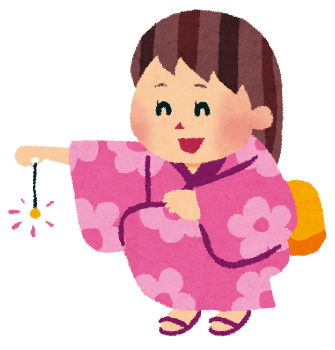